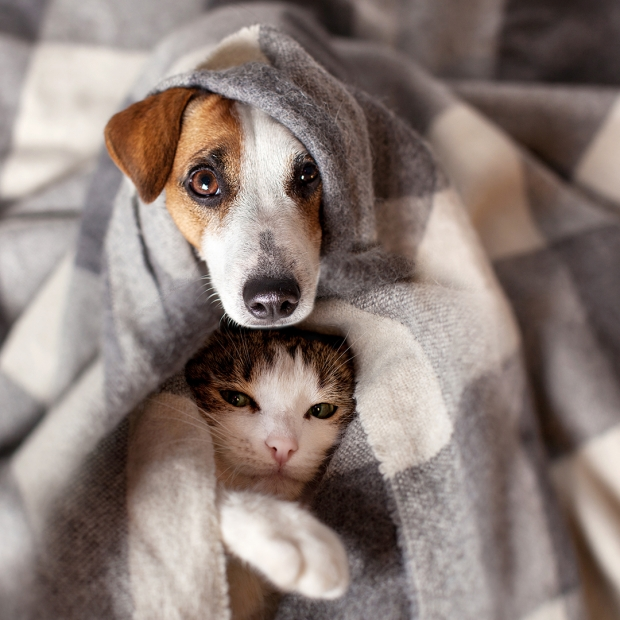 Integrale opdracht CE Hond/Kat
Niveau 4 blok 8 les 2
Lesinhoud
Terugblik vorige week
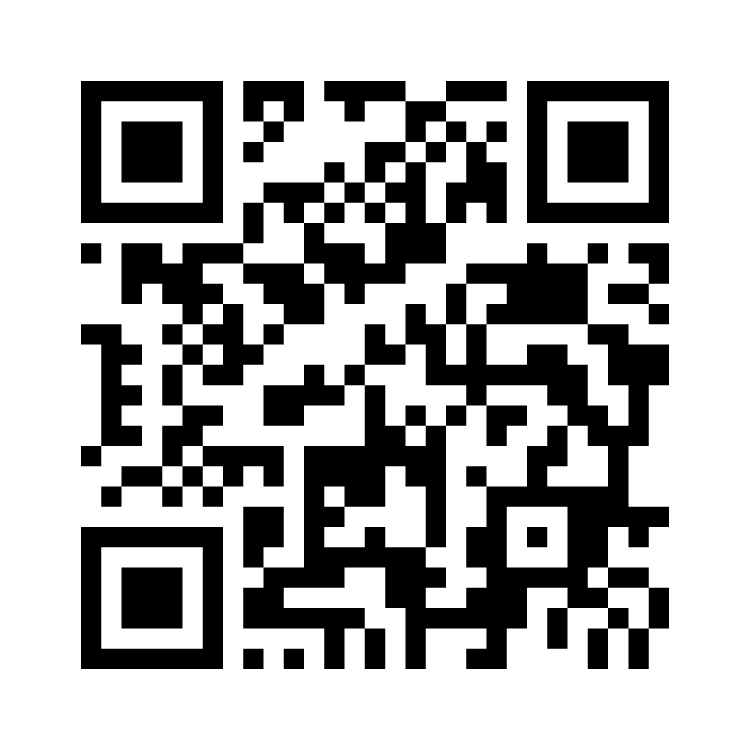 Mentimeter

Waar gaat de IO ook alweer over?


https://www.menti.com/al7gn8o6r5s8
Lesdoelen
De student kan 2 persoonlijkheden van zichzelf benoemen

De student kan een planning voor de komende 6 weken maken

 De student kan benoemen wat er de komende 6 weken wat hij/zij verwacht wordt.

De student neemt een proactieve houding aan en gaat samen met haar groepsgenoten aan de slag na de korte uitleg.
Samenwerken
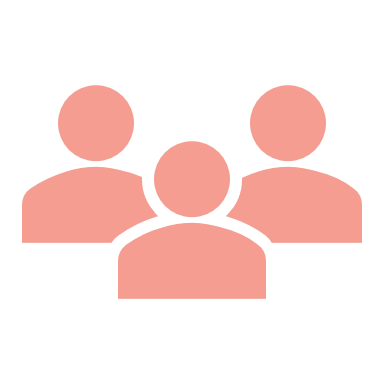 Wanneer mensen samenwerken, werken ze meestal aan een gezamenlijk ‘’doel’’.

Iedereen heeft een bepaalde voorkeurshouding in een team
 Ligt aan je persoonlijkheid: De een is meer aanwezig, de ander meer terughoudend

 Het is handig om in de samenwerking en communicatie rekening te houden met het gedrag van anderen.
Samenwerken
Stijlen van samenwerken. De stijl van samenwerken heeft te maken met de mate waarin je dominant, volgend, extravert en introvert bent

Dominant gedrag en volgend gedrag:
Dominant: de leiding nemen en sturend optreden.
Volgend: meegaan met wat anderen voorstellen, ondersteunende opstelling.

Extravert gedrag en introvert gedrag:
Extravert: zich laten zien en zich uiten in een groep.
Introvert: zich terughoudend opstellen en vooral luisteren en observeren.
Wat ben/heb jij?
Wat ben/heb jij?
Nog meer persoonlijkheden
Planmatig ( notulist )
Perfectionistisch ( notulist )
Veeleisend ( voorzitter )
Zorgzaam ( deelnemer/controle post )
Ontspannend ( deelnemer/controle post )
Overtuigend ( voorzitter )
Enthousiast ( alle taken )
etc
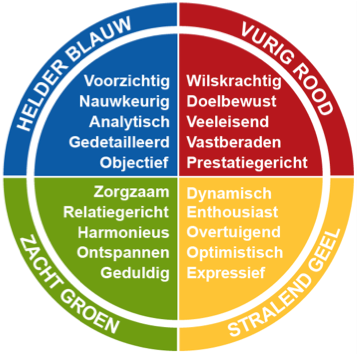 Plannen
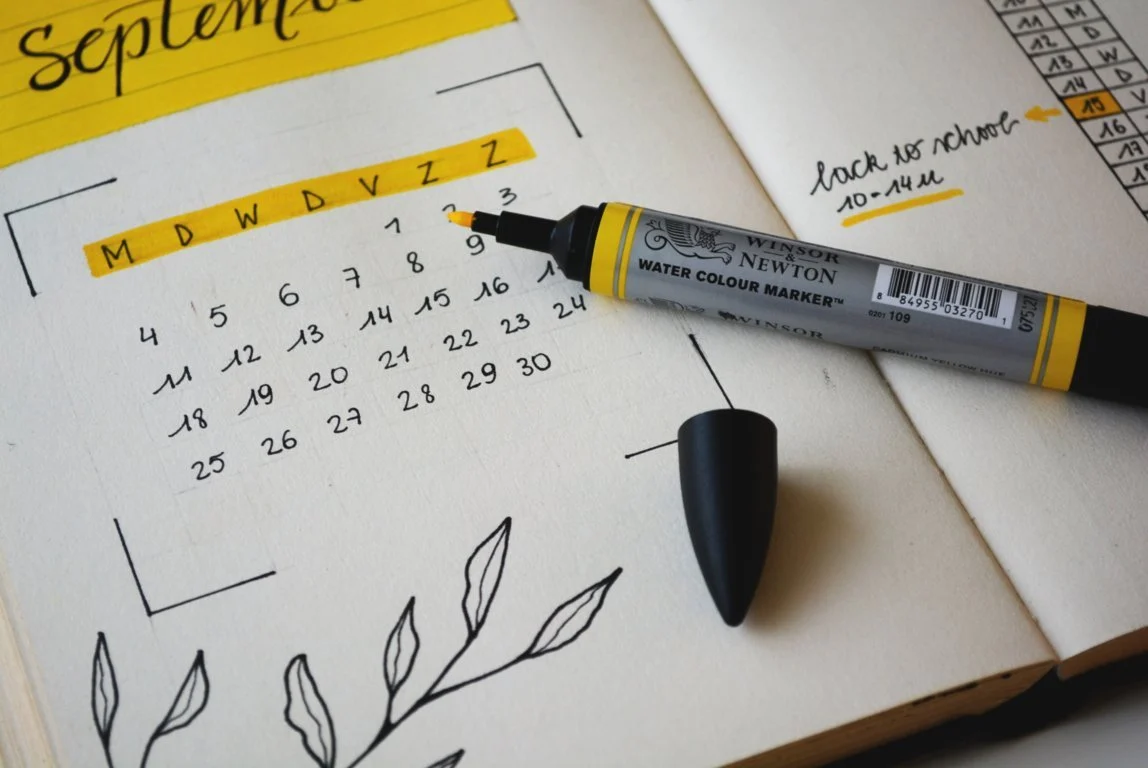 Een goede planning maken is niet altijd even makkelijk

Met een strakke planning creëer je overzicht en rust voor jezelf

Het beste is om zo vroeg mogelijk te beginnen met het maken van een planning
Plannen
Plannen – opdracht
De komende 5 weken gaan jullie aan de slag met de IO in groepjes

Maak met je groepje een planning voor de IO
Geef elkaar in het groepje duidelijke taken
Wie neemt het voortouw ( voorzitter )
Wie schrijft ( notulist )
Wie controleert


Ik loop rond om te begeleiden en om de planning goed te keuren!
Lesdoelen
De student kan 2 persoonlijkheden van zichzelf benoemen

De student kan een planning voor de komende 6 weken maken

 De student kan benoemen wat er de komende 6 weken wat hij/zij verwacht wordt.

De student neemt een proactieve houding aan en gaat samen met haar groepsgenoten aan de slag na de korte uitleg.
Afsluitende werkvorm
Tot volgende week